স্বাগতম
শিক্ষক পরিচিতি  
মোঃ মুনীর আহম্মেদ
সহকারী শিক্ষক(গণিত)
বি,বি, আফছার আলী মাঃ বিঃ
মোরেলগঞ্জ, বাগেরহাট।
পাঠ পরিচিতি
শ্রেণিঃ অষ্টম
বিষয়ঃ গণিত
অধ্যায়ঃ তৃতীয় 
নামঃ পরিমাপ
বিষয়বস্তুঃ তরল পদার্থের  আয়তন পরিমাপ
সময়ঃ ৫০ মিনিট
তারিখঃ 1৭/10/২০১9 ইং
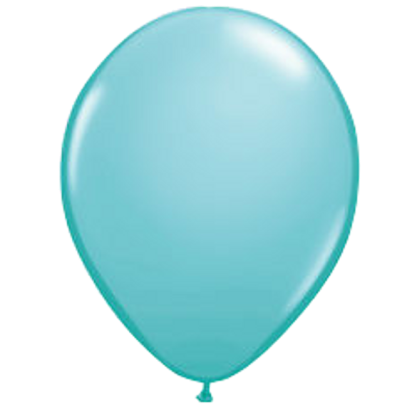 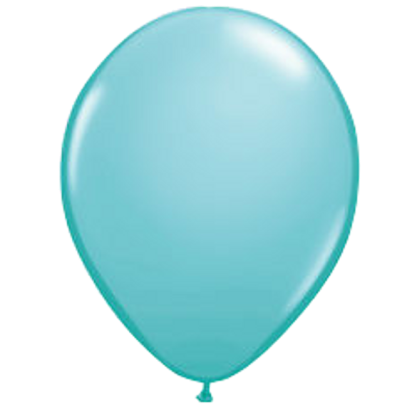 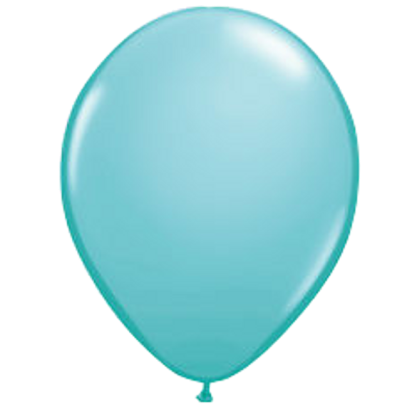 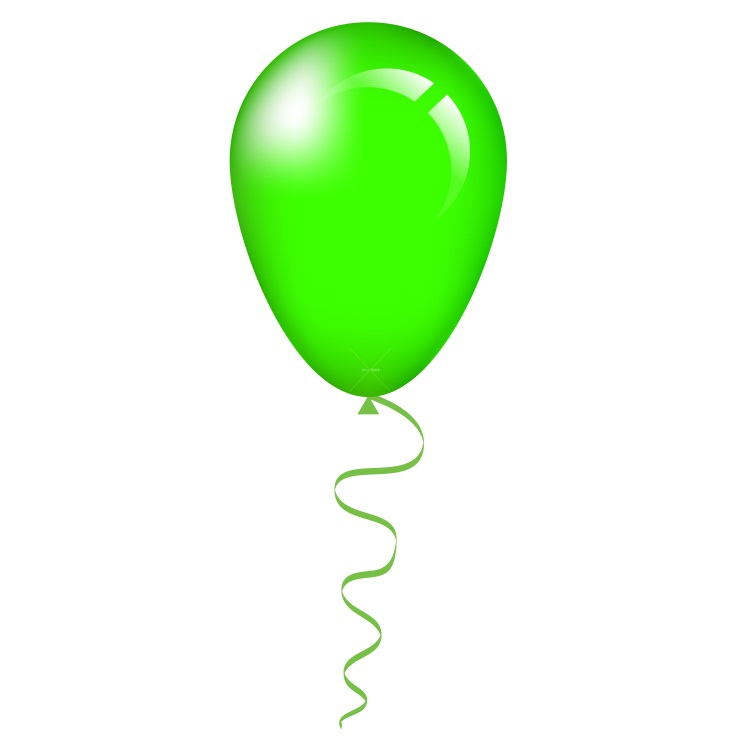 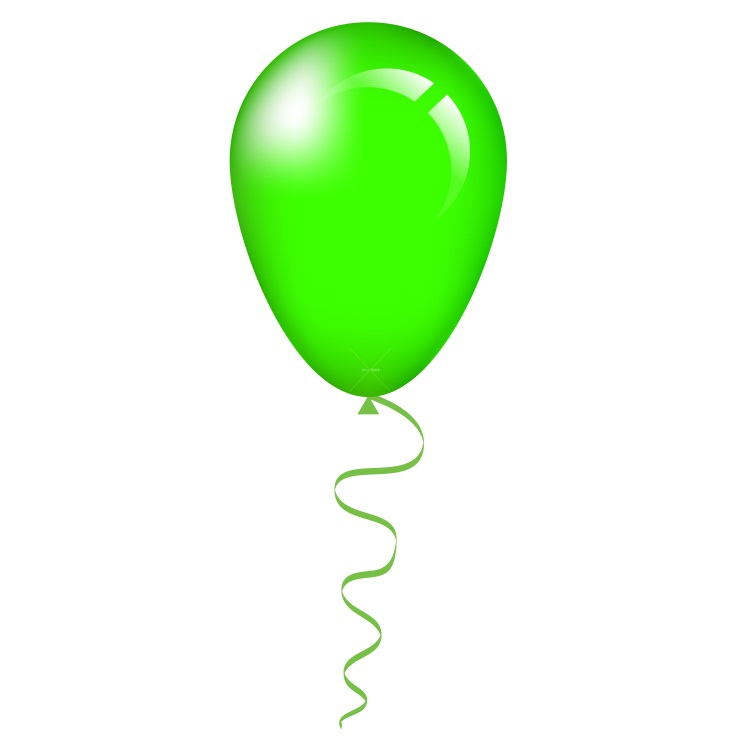 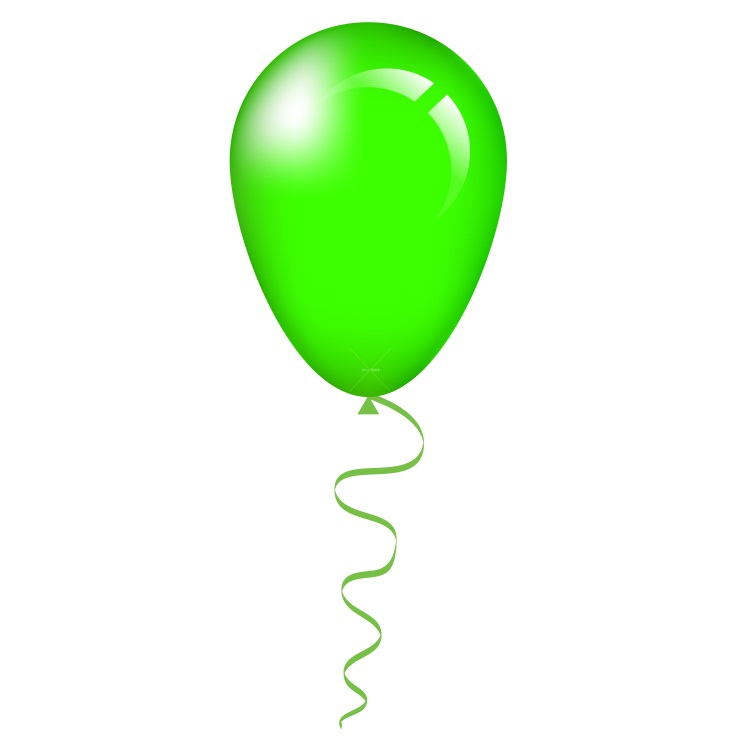 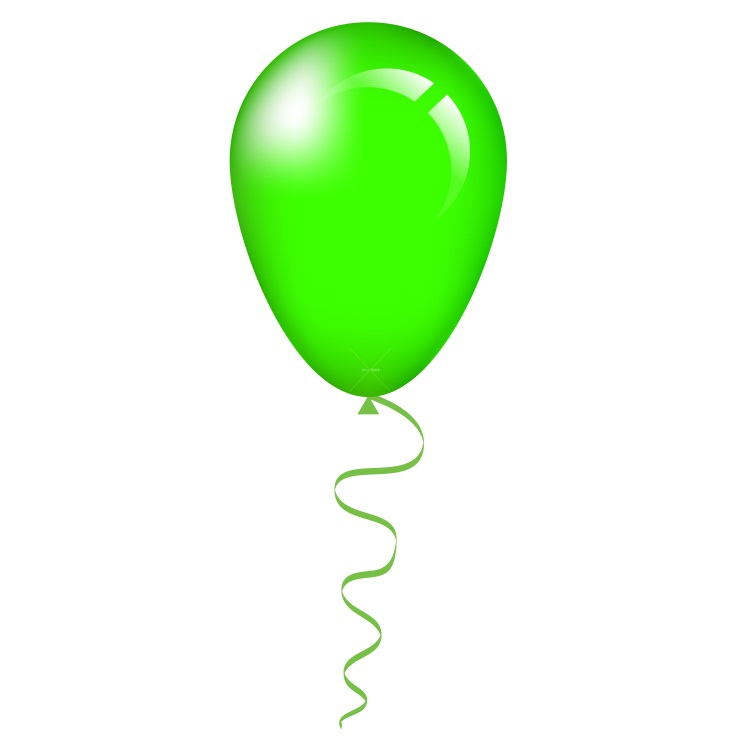 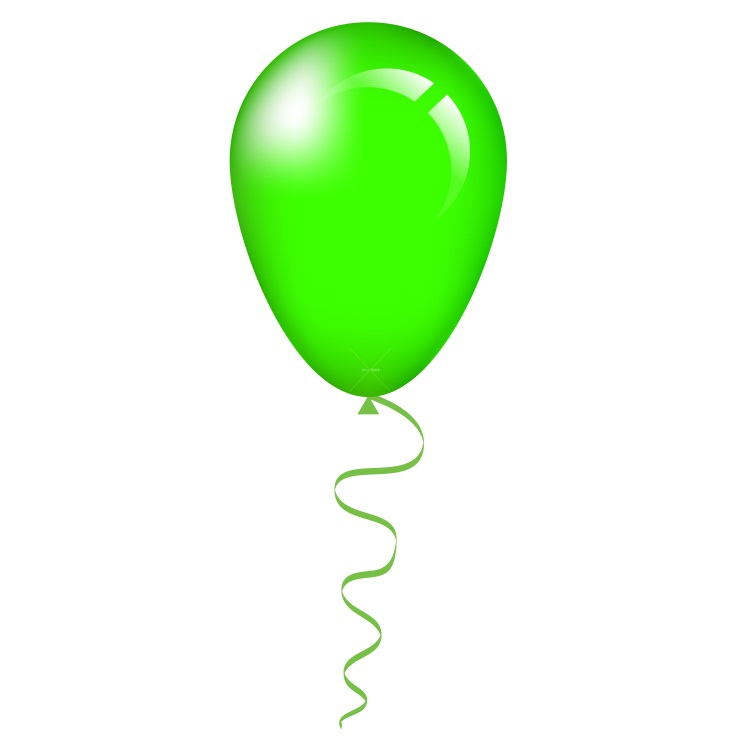 ১
১
১
২
২
২
২
২
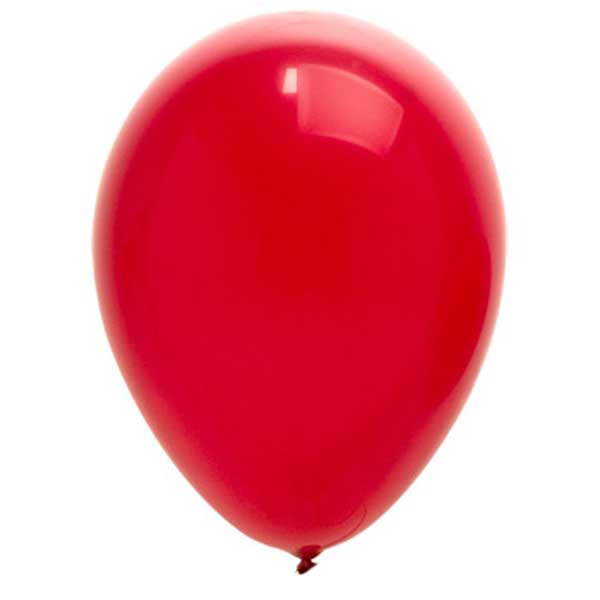 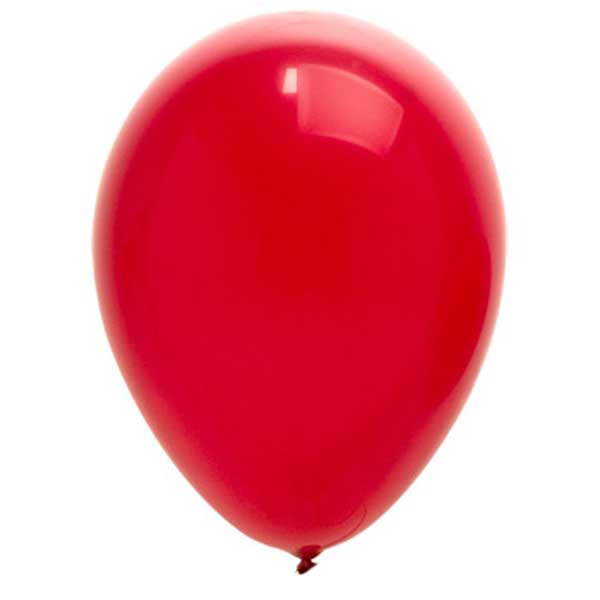 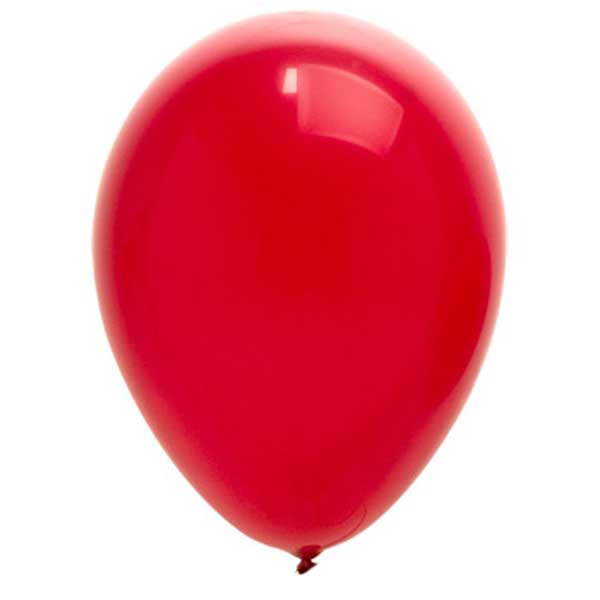 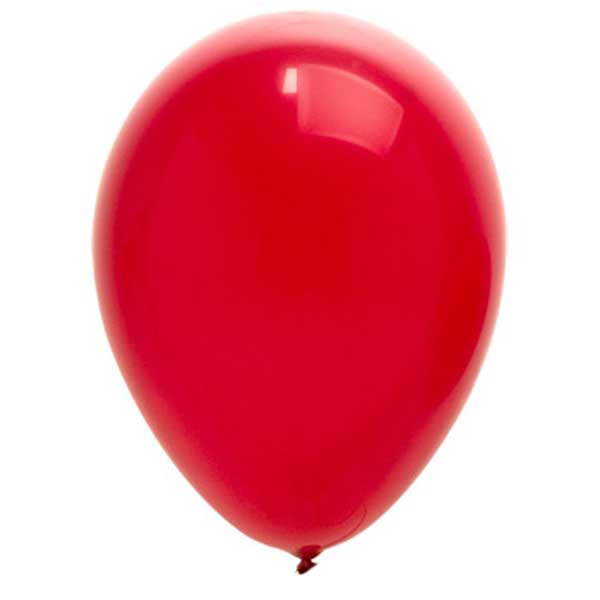 ৩
৩
৩
৩
উপরোক্ত চিত্রে তোমরা কি দেখতে পাচ্ছ?
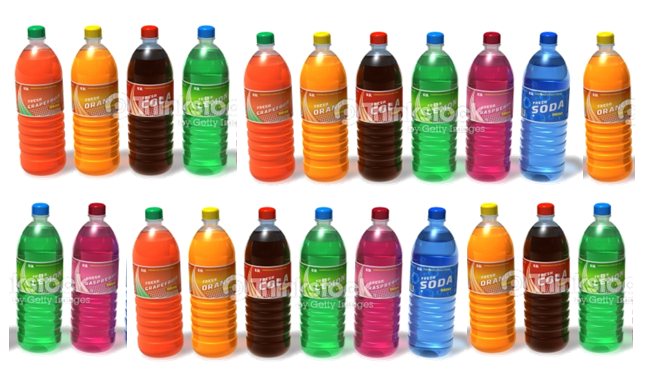 উপরোক্ত চিত্রে তোমরা কি দেখতে পাচ্ছ?
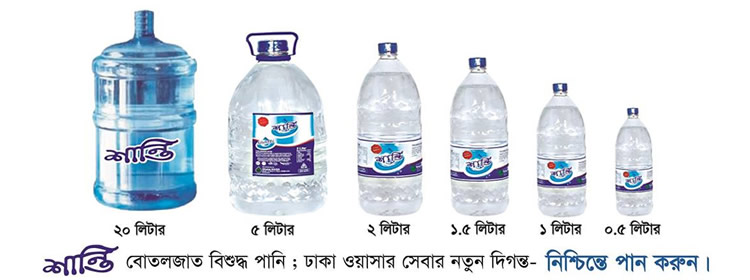 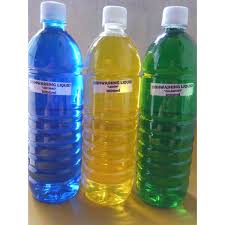 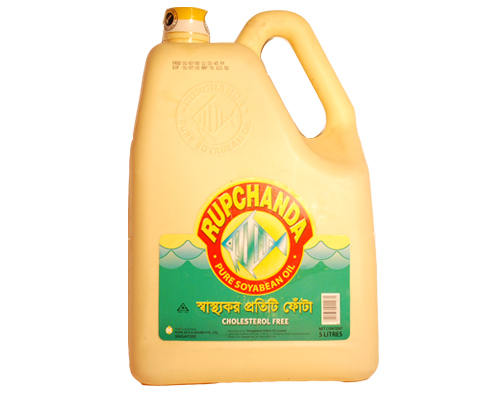 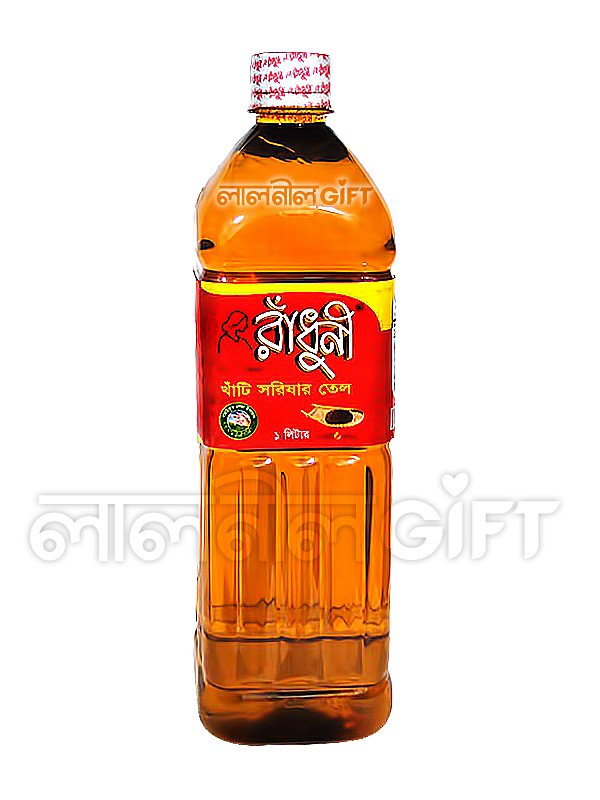 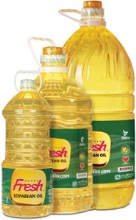 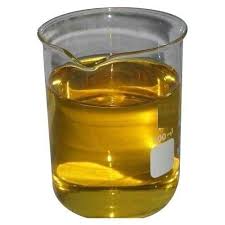 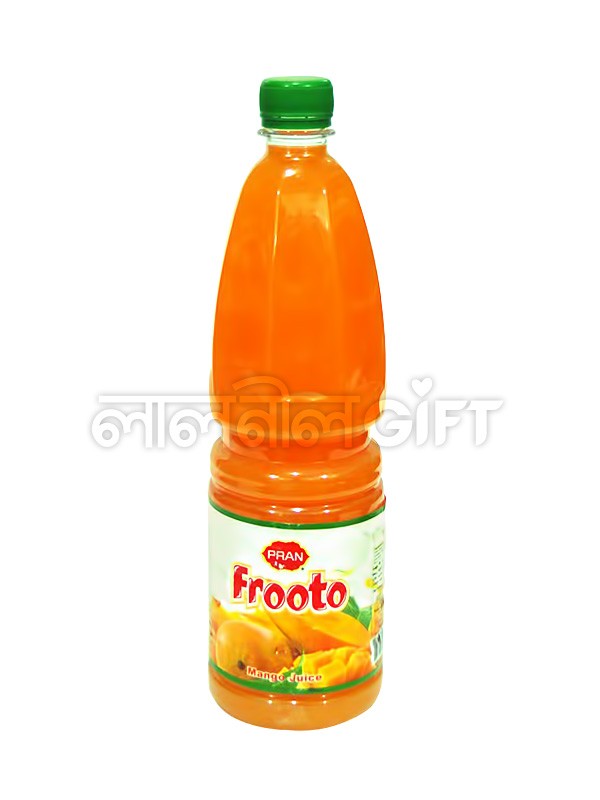 উপরোক্ত চিত্রে তোমরা কি দেখতে পাচ্ছ?
তরল পদার্থের আয়তন পরিমাপ
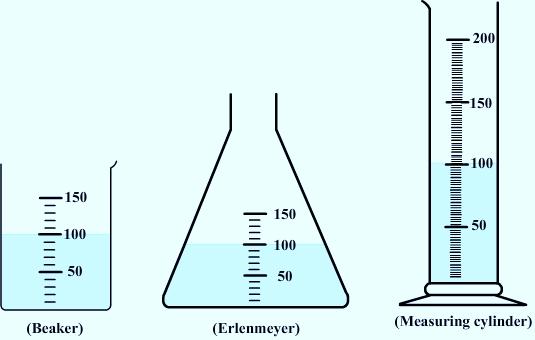 তরল পদার্থ পরিমাপের বিভিন্ন আকারের পাত্র ।
শিখনফল

   এই পাঠ শেষে শিক্ষার্থীরা---
১।  তরল পদার্থের আয়তন ব্যাখ্যা করতে পারবে। 
২।তরল পদার্থের আয়তন পরিমাপের মেট্রিক এককাবলি বর্ণনা করতে পারবে । 
৩।  তরল পদার্থের আয়তন পরিমাপ সংক্রান্ত সমস্যার সমাধান করতে পারবে।
প্রত্যেকটি পাত্রে একই পরিমান পানি ঢালা হয়েছে।
কোনো তরল পদার্থ পাত্রের যতটুকু জায়গা জুড়ে থাকে তা এর আয়তন।
তরল পদার্থের আয়তন পরিমাপের বিভিন্ন এককের পাত্র
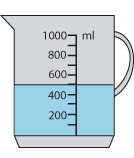 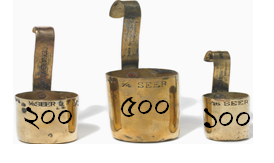 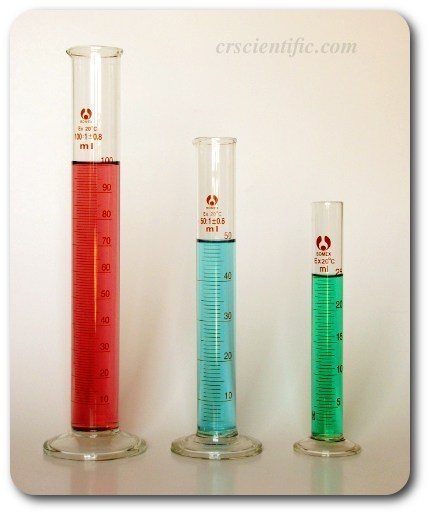 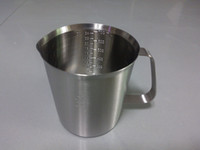 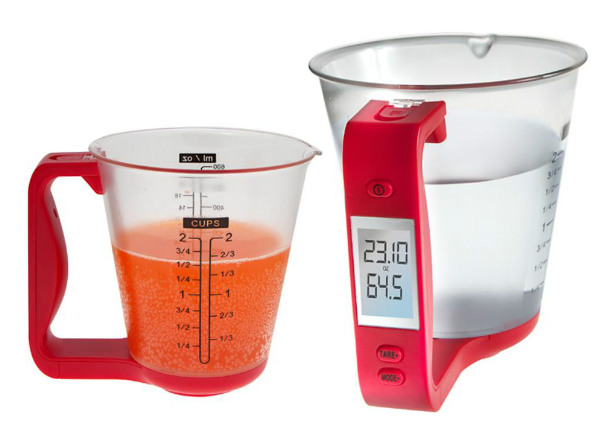 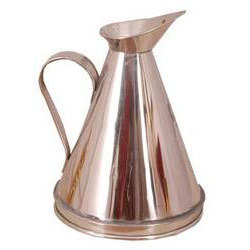 তরল পদার্থ বিভিন্ন মাপের  পাত্রের সাহায্যে পরিমাপ করা হয়
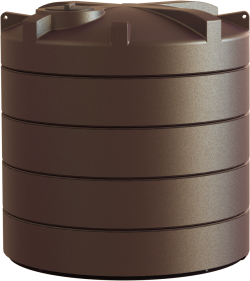 ট্যাংকের পানি কী দ্বারা পরিমাপ করা হয়?
ঘনবস্তু আকৃতির মাপনি দ্বারা।
৬০০০লিঃ
গাজী ট্যাংক
৫০০০লিঃ
৪০০০লিঃ
৩০০০লিঃ
২০০০লিঃ
১০০০লিঃ
ট্যাংকে পানির ধারন ক্ষমতা কত?
2০০০ লিটার
তরল পদার্থের আয়তন পরিমাপের মেট্রিক এককাবলি

১০ মিলিলিটার(মি.লি.)       =     ১   সেন্টিলিটার(সে.লি.)
১০ সেন্টিলিটার                 =     ১  ডেসিলিটার
১০ ডেসিলিটার                 =     ১  লিটার
১০ লিটার                       =     ১  ডেকালিটার
১০ ডেকালিটার                 =     ১  হেক্টোলিটার
১০ হেক্টোলিটার                =     ১  কিলোলিটার

তরল পদার্থ পরিমাপের আদর্শ একক হল লিটার
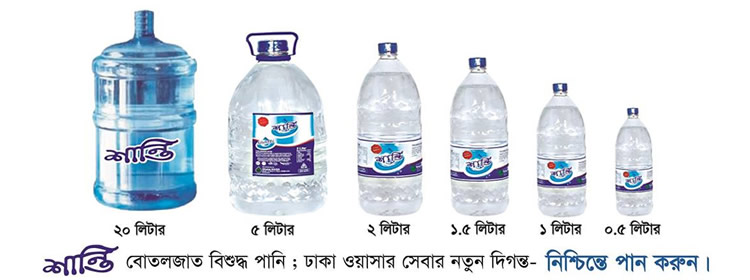 তাপমাত্রা ৪০ সেলসিয়াস
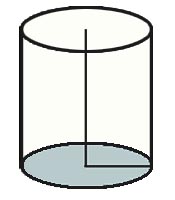 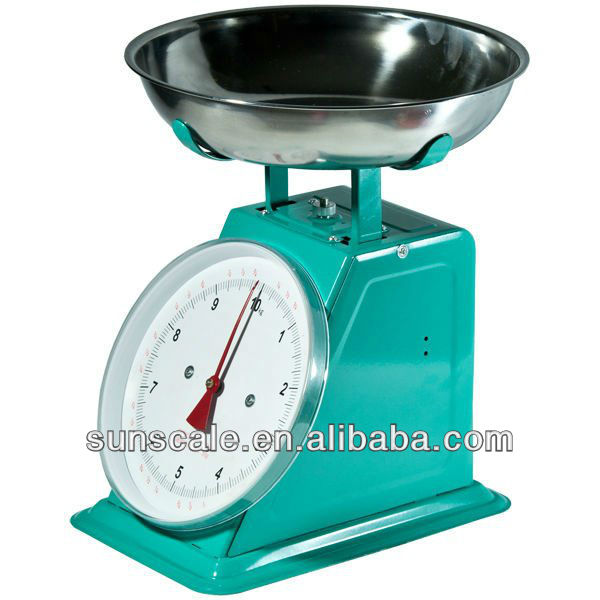 উচ্চতা=১সেঃমিঃ
১ = গ্রাম
প্রস্থ =১ সেঃমিঃ
দৈর্ঘ্য=১ সেঃ মিঃ
১ ঘন সেন্টিমিটার = ১মিলিলিটার
১ ০০০ঘন সেন্টিমিটার = ১০০০মিলিলিটার = ১লিটার
১ ঘন সেন্টিমিটার = ১মিলিলিটার  বিশুদ্ধ পানির ওজন = ১ গ্রাম।
১লিটার  বিশুদ্ধ পানির ওজন = ১ কিলোগ্রাম।
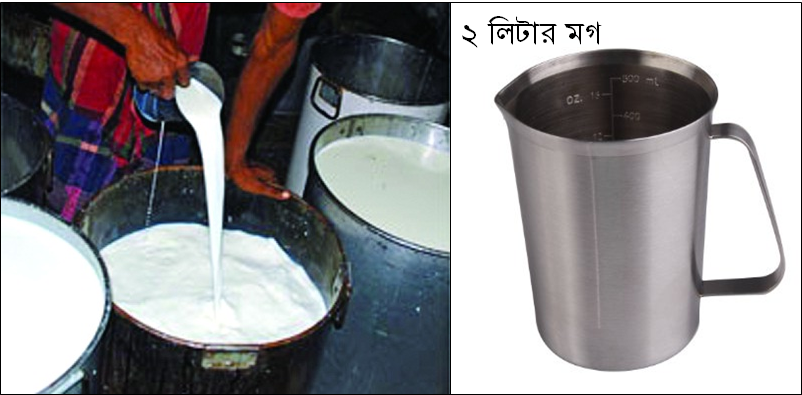 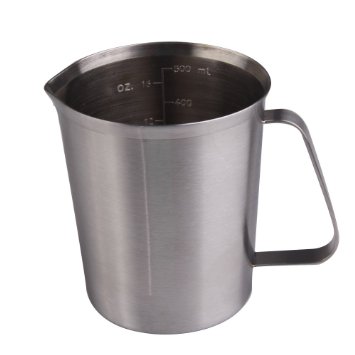 একটি পরিবারে দৈনিক ১.৫ লিটার দুধ লাগে। প্রতি লিটার দুধের দাম 60 টাকা হলে, ঐ পরিবারে জানুয়ারী মাসে কত টাকার দুধ লাগবে?
একক কাজ
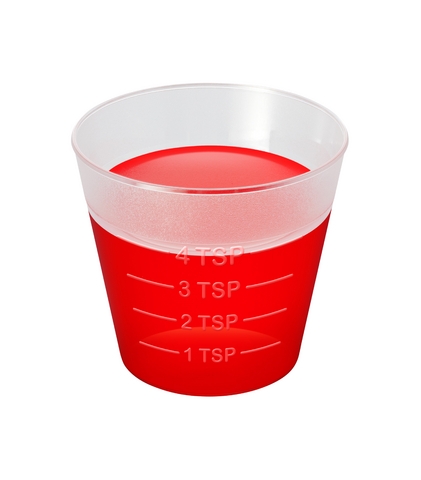 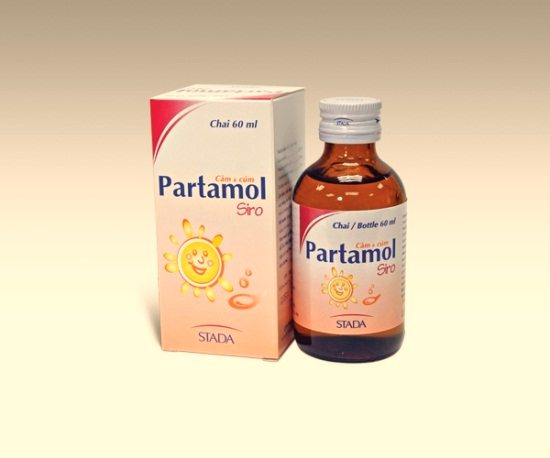 একজন রোগী প্রতিদিন তিনটি বোতল থেকে যথাক্রমে  ৫মিঃলিঃ, ১০মিঃলিঃ ও ১৫মিঃলিঃ ঔষধ সেবন করে। সে এক সপ্তাহে কতটুকু ঔষধ সেবন করে?
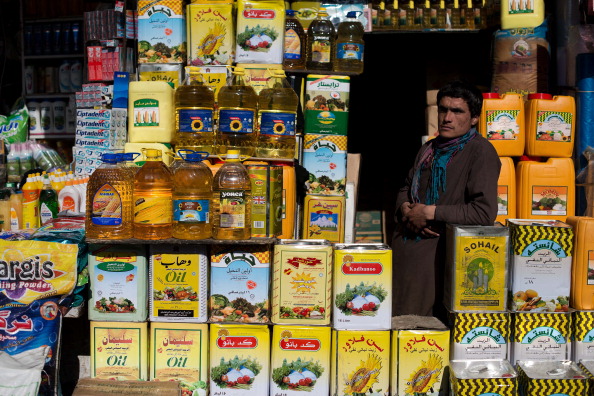 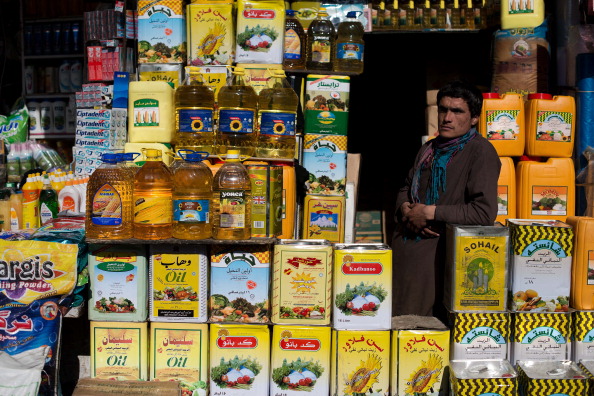 একটি পরিবারে মাসিক ২ লিটার সরিষার তেল, ৬.৫ লিটার সয়াবিন তেল
 এবং ১.৫ লিটার নাড়িকেল তেল ব্যবহৃত হয়।
ক. ঐ পরিবারে এক মাসে কত মিলিলিটার তেল ব্যবহার করা হয়?
খ. ৬ মাসে কত ডেসিলিটার তেল ব্যবহার হবে?
গ.  এক বছরে কোন প্রকার তেল কতটুকু প্রয়োজন হবে?
জোড়ায় কাজ
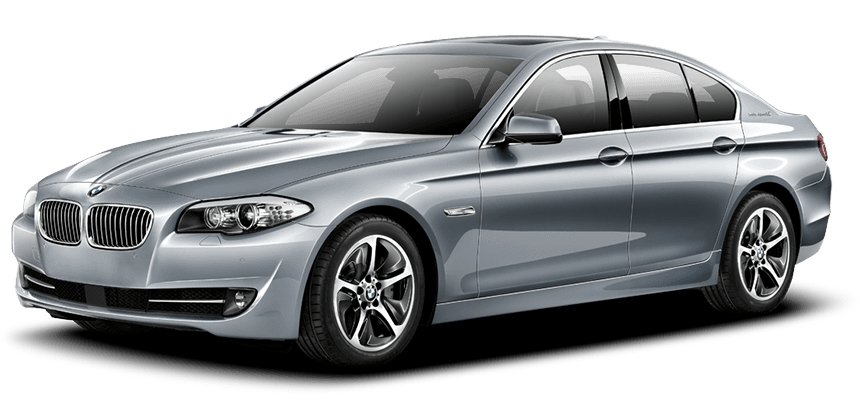 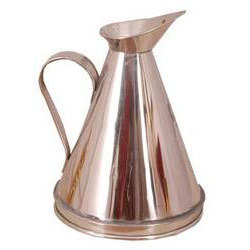 একটি মোটরগাড়ি ১০ লিটার পেট্রোলে ১৮০ কিলোমিটার যায়। গাড়িটি
দৈনিক ৬০ কিলোমিটার চলে।প্রতি লিটার পেট্রোলের দাম ৯৯ টাকা।
ক. মার্চ মাসে কত লিটার তেল খরচ হল?
খ. এক সপ্তাহে কত টাকার তেল ক্রয় করা হল?
গ.  প্রতি কিলোমিটার যেতে কী পরিমান পেট্রোল প্রয়োজন?
মূল্যায়ন
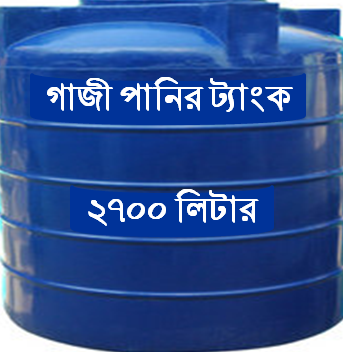 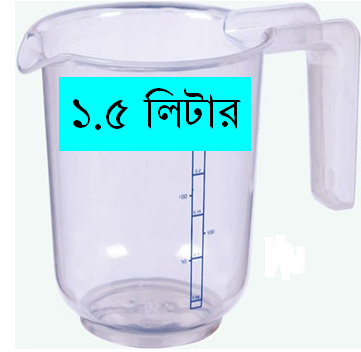 ১৮০০ মগ
১।  ট্যাংকটি পূর্ণ হতে কত মগ পানি লাগবে?
১৫০০ মিলিলিটার
২। এক মগ পানি কত মিলিলিটারের সমান?
৩। এক মগ পানি কত ঘনসেন্টিমিটারের সমান?
১৫০০ ঘনসেন্টিমিটার
বাড়ির কাজ
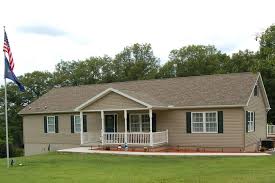 একটি ফিলিং স্টেশনে দৈনিক ১২০০ লিটার ডিজেল ও ২০০০ লিটার পেট্রোল বিক্রয় হয়। প্রতি লিটার পেট্রোল ৯৫ টাকা এবং ডিজেল ৮০ টাকা ।
ক. দৈনিক কত লিটার তেল বিক্রয় হয়?
খ. দৈনিক কত টাকা বিক্রয় হয়?
গ. ডিজেল থেকে কত টাকা কম বিক্রয়মূল্য পাওয়া গেল?
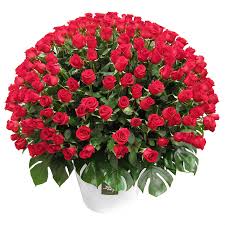 ধন্যবাদ